A 53-Year-Old Man With Headache and Vision Loss
Teaching NeuroImages
Neurology®
Resident & Fellow Section
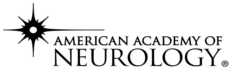 © 2021 American Academy of Neurology
Vignette
A 53-year-old man presented with worsening headaches and progressive vision loss.
His medical history was notable for biopsy-proven granulomatosis with polyangiitis (GPA).
Ophthalmologic examination was remarkable for bilateral papilledema.
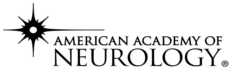 Radcliffe et al.
© 2021 American Academy of Neurology
Image
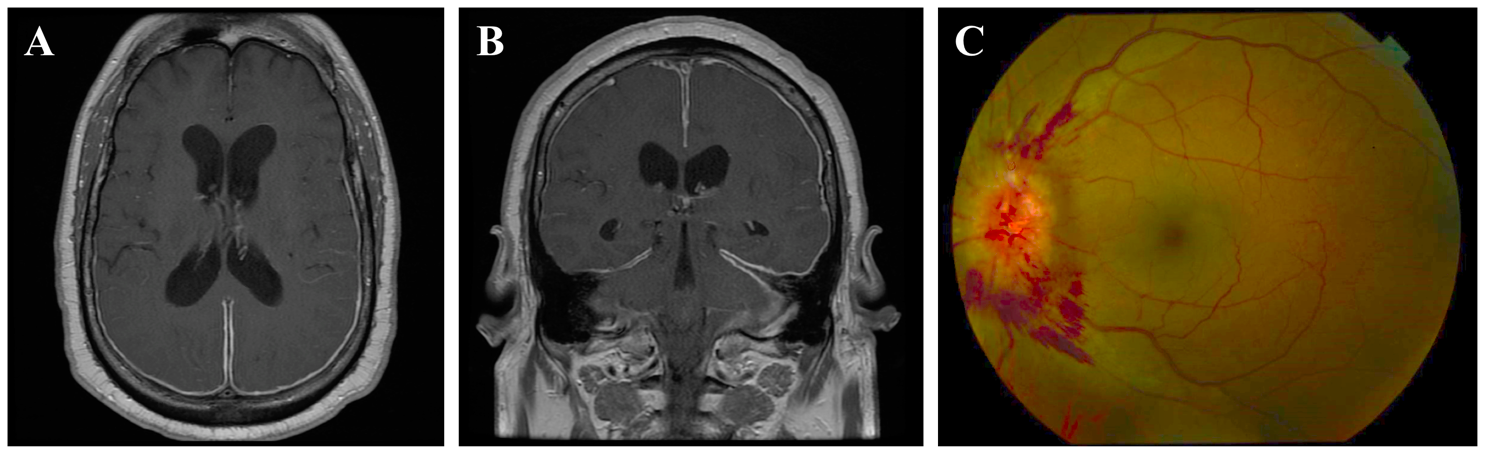 Figure 1
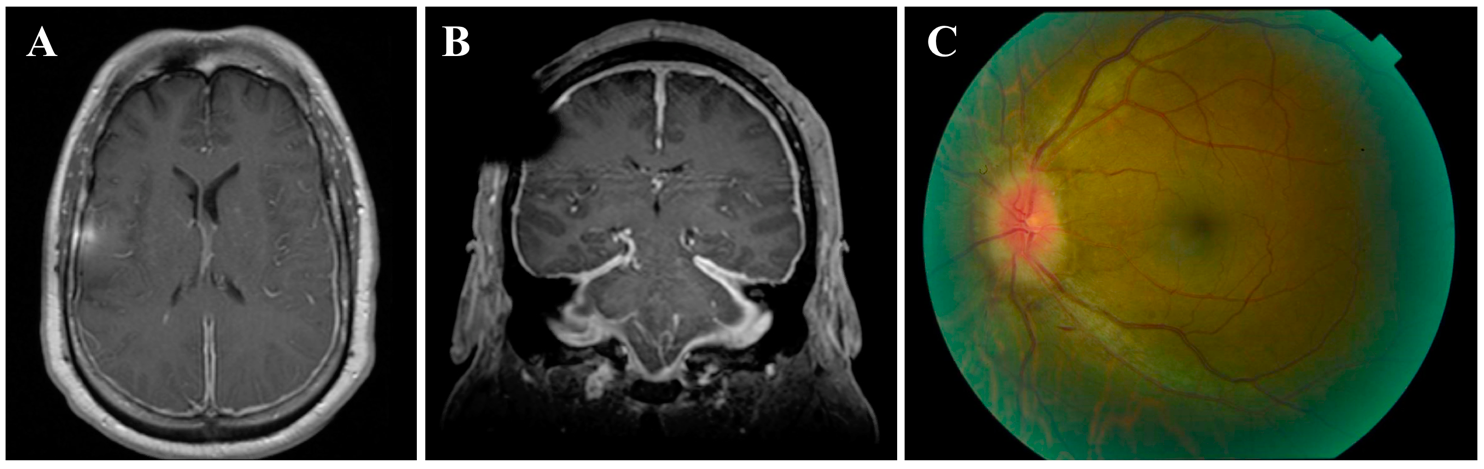 Figure 2
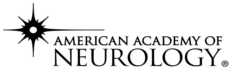 Radcliffe et al.
© 2021 American Academy of Neurology
[Speaker Notes: Figure 1. Pachymeningitis, ventriculomegaly, and papilledema in a patient with granulomatosis with polyangiitis 
(A) Post-contrast T1-sequence MRI axial view demonstrating meningeal enhancement and ventriculomegaly. (B) Post-contrast T1-sequence MRI coronal view. (C) Elevated optic disc with blurred margins and surrounding flame hemorrhages consistent with papilledema. 

Figure 2. Resolution of ventriculomegaly and papilledema after ventriculoperitoneal shunt placement
(A) Post-contrast T1-sequence MRI axial view demonstrating persistent meningeal enhancement and normal-sized ventricles. (B) Post-contrast T1-sequence MRI coronal view. (C) Resolution of papilledema.]
Papilledema and Pachymeningitis: An Atypical Presentation of Granulomatosis With Polyangiitis
He was subsequently treated with rituximab. Pachymeningitis - pathological thickening of the dura mater - stands as a rare manifestation of GPA.1 
The most common manifestation of pachymeningitis is cranial nerve paralysis, but it can also hinder venous sinus drainage and cause a communicating hydrocephalus.2
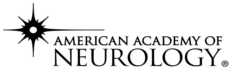 Radcliffe et al.
© 2021 American Academy of Neurology
[Speaker Notes: References
Smolenska Z, Masiak A, Zdrojewski Z. Hypertrophic pachymeningitis as an important neurological complication of granulomatosis with polyangiitis. Reumatologia 2018;56:399-405.
Scarrow AM, Segal R, Medsger TA,Jr, Wasko MC. Communicating hydrocephalus secondary to diffuse meningeal spread of Wegener's granulomatosis: case report and literature review. Neurosurgery. 1998 Dec;43(6):1470-3.]